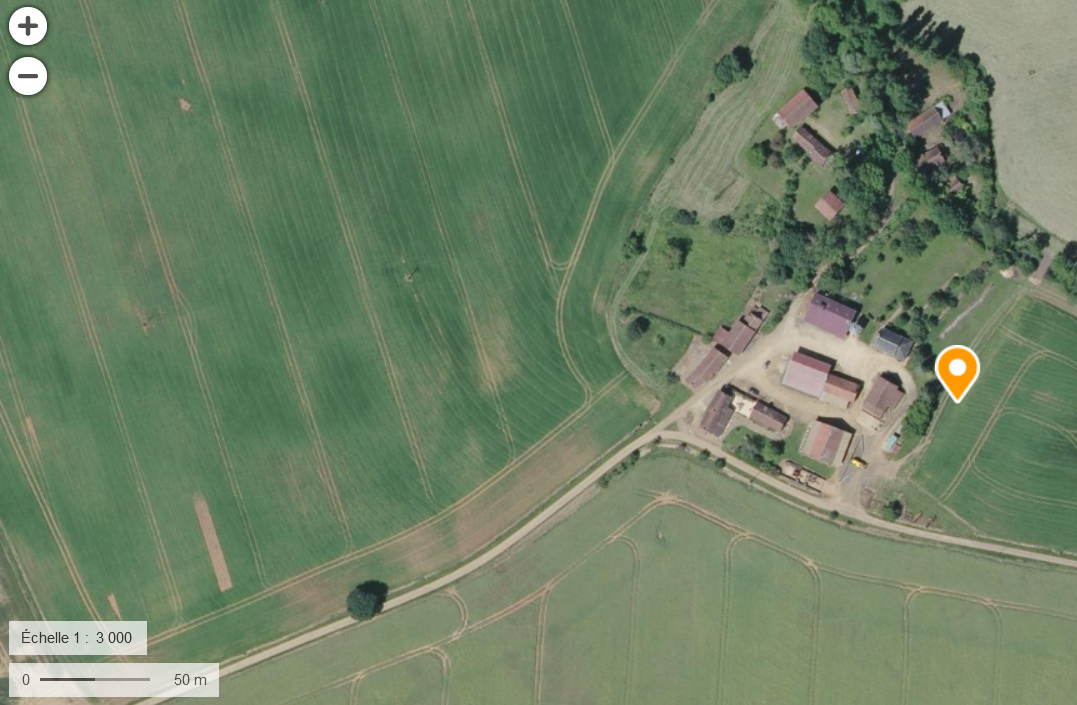 Localisation du forage
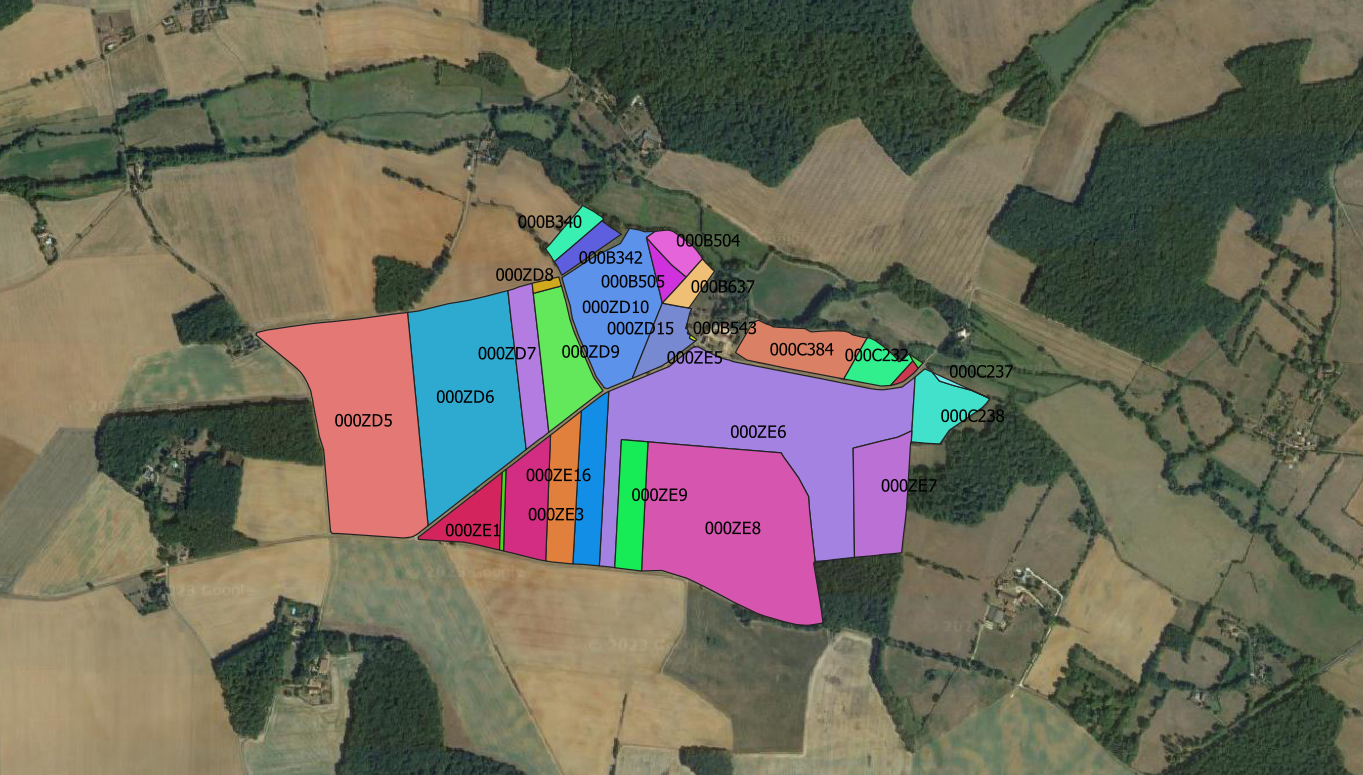 Localisation des parcelles cadastrales potentiellement irrigables